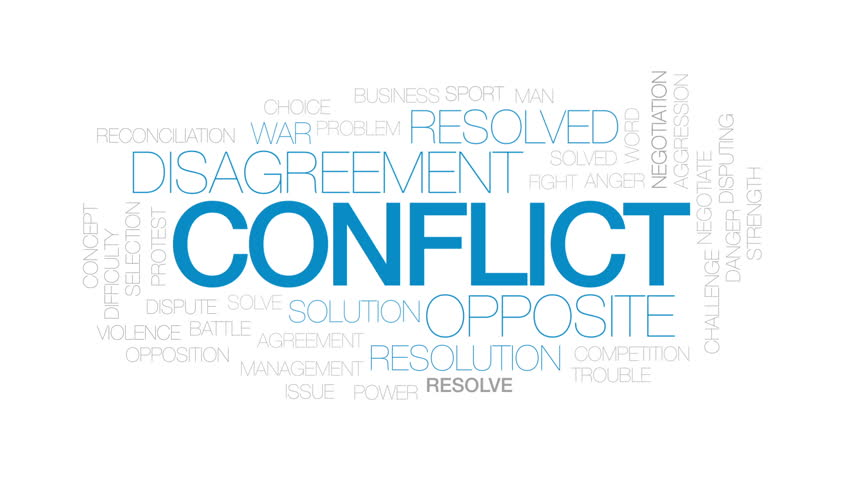 Stephanie Nina Harefa (2014031002)
Widiya Deseria Rambe Manalu (2017031040)
Naila Diyaul Aulia (2017031001)
Conflict and negotiation in the workplace
Learning Objectives
Debate the positive and negative consequences of conflict in the workplace.
 Distinguish constructive conflict from relationship conflict.
 Describe three strategies for minimizing relationship conflict during constructive conflict episodes. 
 Diagram the conflict process model.
 Identify six structural sources of conflict in organization
Outline the five conflict-handling styles and discuss the circumstances in which each would be most appropriate.
 Summarize six structural approaches to managing conflict.
 Describe four skills of effective negotiators. 
 Compare and contrast the three types of third-party dispute resolution.
CONFLICT
Adanya ketidaksamaan
KONFLIK
View of Conflict
Konflik itu buruk dan sesuatu yang harus      dihindari.

Konflik suatu hasil disfungsional akibat komunikasi yang buruk. 

Terjadi di tahun 1930 – 1940
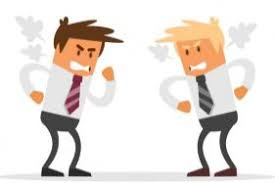 View of conflict
Konflik merupakan peristiwa yang wajar.

Konflik tidak dapat dihindari.  

Konflik tidak boleh terlalu tinggi, tidak boleh terlalu rendah.
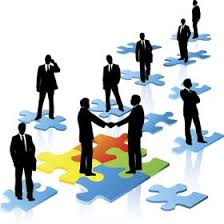 The Emerging View: Constructive and Relationship Conflict
Konflik bukan hanya kekuatan positif dalam kelompok tapi juga sangat diperlukan bagi suatu kelompok untuk tampil secara efektif. 
Constructive Conflict: terjadi ketika orang memfokuskan diskusi mereka mengenai masalah ini sambil menunjukkan rasa hormat pada orang-orang dengan sudut pandang lain.
Relationship Conflict:  berfokus pada orang-orang, bukan masalah, sebagai sumber konflik dan sebagian besar waktu disfungsional karena menghambat kinerja kelompok dan tidak menghasilkan solusi yang menguntungkan.
Separating Constructive Conflict from Relationship conflict
Emotional Intelligence  Dapat mengendalikan emosi
 Cohesive Team  Kekompakan team 
 Supportive Team Norms  Keseimbangan
Conflict Process Model
Structural Sources of conflict in organizations
Incompatible Goals 
 Differentiation 
 Interdependence 
 Scares Resources 
 Ambiguous Rules 
 Communication Problem
Interpersonal Conflict-Handling Style
Problem solving
forcing
Pemecahan masalah mencoba menemukan solusi yang saling menguntungkan terhadap pertentangan tersebut. 
Win-win orientation
Memaksa mencoba untuk memenangkan konflik dengan mengorbankan orang lain. 
Win-lose orientation
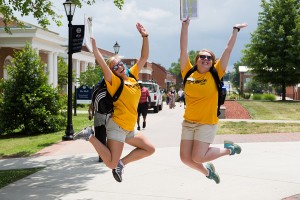 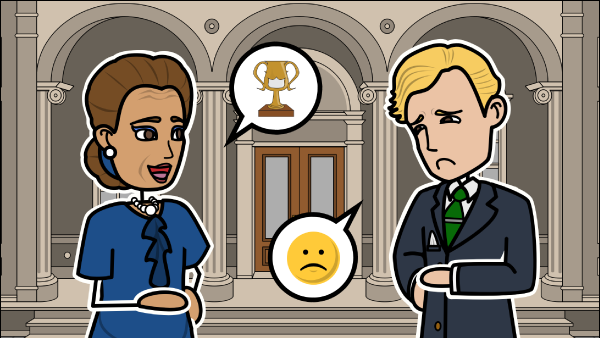 Avoiding
Yielding
Menghindari mencoba untuk mengurangi atau menghindari situasi konflik  sepenuhnya.



Compromising 

Kompromi melibatkan mencari posisi di mana Anda membuat konsesi sampai batas tertentu.
Melibatkan sepenuhnya memenuhi keinginan pihak lain, atau setidaknya bekerja sama, dengan sedikit atau tanpa memperhatikan kepentingan Anda sendiri.
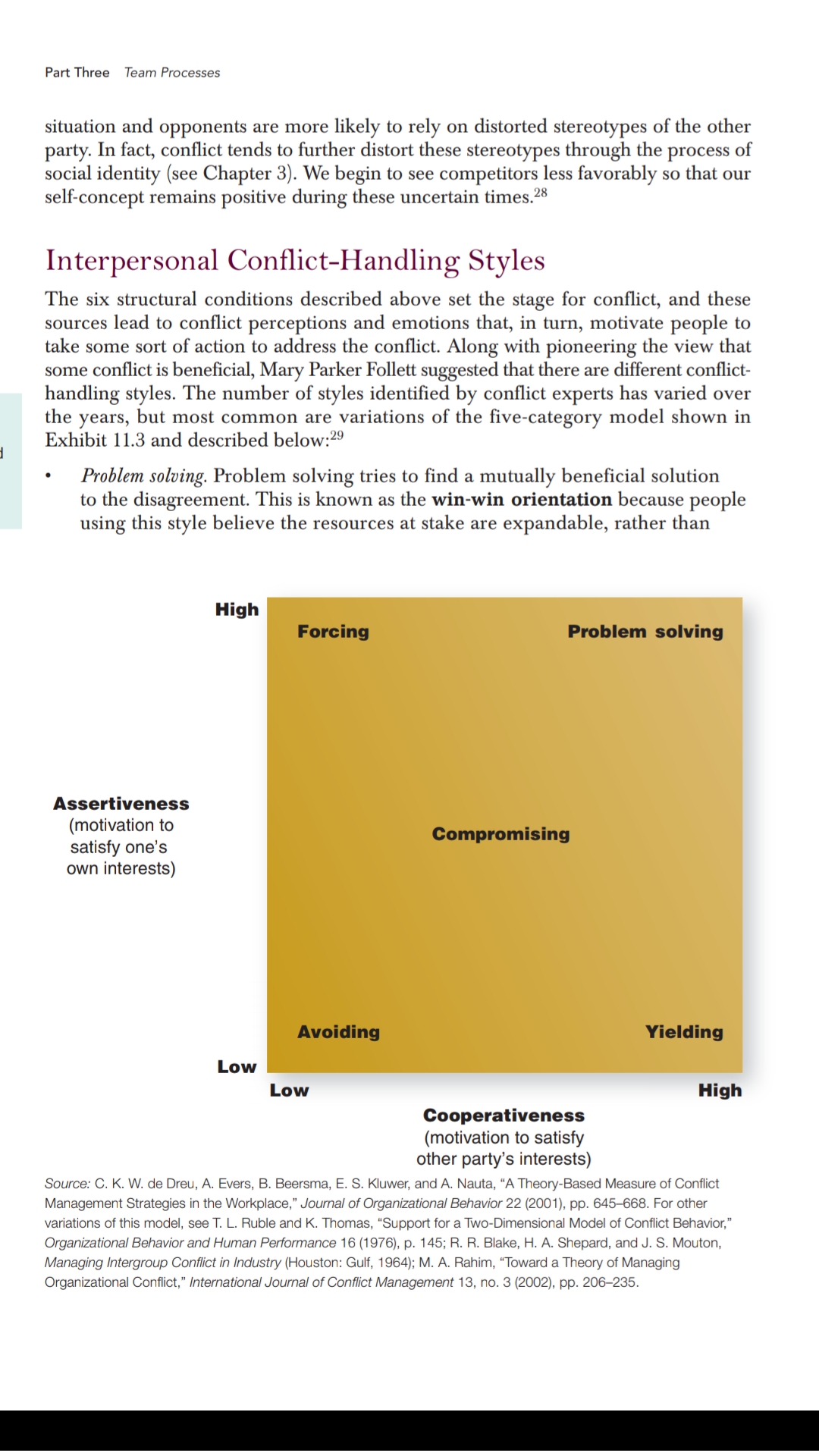 Choosing the Best Conflict-Handling Style
Cultural and Gender Differences in Conflict-Handling Style
Orang tertarik pada satu atau dua pilihan gaya penanganan konflik yang sesuai dengan kepribadian, nilai pribadi dan budaya, dan pengalaman masa lalu.
Perbedaan budaya lebih dari sekadar sumber konflik. Latar belakang budaya juga mempengaruhi pilihan gaya penanganan konflik .

Pria dan wanita juga cenderung mengandalkan gaya penanganan konflik yang berbeda.
Structural Approaches to Conflict Management
Emphasizing Superordinate Goals
Reducing Differentiation
Tujuan yang lebih baik, yang merupakan tujuan di mana kedua pihak yang saling bertentangan menghargai dan pencapaiannya berada di luar sumber daya dan usaha dari kedua belah pihak saja.
Semakin banyak karyawan berpikir bahwa mereka memiliki latar belakang atau pengalaman dengan rekan kerja, mereka semakin termotivasi  untuk mengkoordinasikan kegiatan dan menyelesaikan konflik melalui diskusi yang konstruktif dengan rekan kerja tersebut.
Improving Communication and Understanding
Reducing Interdependence
Memberi kesempatan kepada pihak yang bertentangan untuk saling berkomunikasi dan saling memahami.
Konflik meningkat dengan tingkat saling ketergantungan, sehingga meminimalkan konflik disfungsional mungkin melibatkan pengurangan tingkat saling ketergantungan antara para pihak.
Increasing Resources
Clarifying Rules and Procedures
Cara yang jelas untuk mengurangi konflik yang disebabkan oleh kelangkaan sumber daya adalah dengan meningkatkan jumlah sumber daya yang tersedia.
Konflik yang timbul dari peraturan ambigu dapat diminimalkan dengan menetapkan peraturan dan prosedur.
Resolving Conflict through Negotiation
Negosiasi terjadi bilamana dua atau lebih pihak yang bertentangan mencoba menyelesaikan tujuan mereka yang berbeda dengan mendefinisikan ulang istilah saling ketergantungan mereka.
Orang bernegosiasi ketika mereka berpikir bahwa diskusi dapat menghasilkan kesepakatan yang lebih memuaskan (setidaknya untuk mereka) dalam pertukaran barang atau jasa mereka.
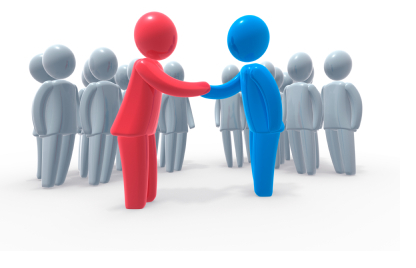 Bargaining Zone Model
Your Posistions
Target
Initial
Resistance
Area of Potential Agreement
Initial
Resistance
Target
Opponent’s Positions
Situasional-Zone Model of Negotiations
Time Passage and Deadlines
Audience Characteristics
Location
Physical Setting
Negotiator Skills
Preparation and Goal Setting
Making Concessions
Gathering Information
Communicating effectively
Third-Party Conflict Resolution
High
Inquisition
Mediation
Third-party Conflict Resolution adalah setiap usaha oleh orang yang relative netral untuk membantu pihak-pihak yang berkonflik menyelesaikan perbedaan mereka.
Level of process control
Arbitration
Low
High
Level of decision control
Low
Choosing the Best Third-Party Intervention Strategy
Ketika ada perselisihan diantara karyawan atau departemen , pemimpin tim, eksekutif, dan rekan kerja akan melakukan intervensi dan memakai peran mediator untuk mengatasi perselisihan mereka tersebut.
Kenapa sih manajer lebih memilih pendekatan inquisitional?
Alternative Dispute Resolution
Alternative Dispute Resolution (ADR) adalah proses tertunda penyelesaian sengketa pihak ketiga, biasanya termasuk mediasi yang diikuti oleh arbitrase.
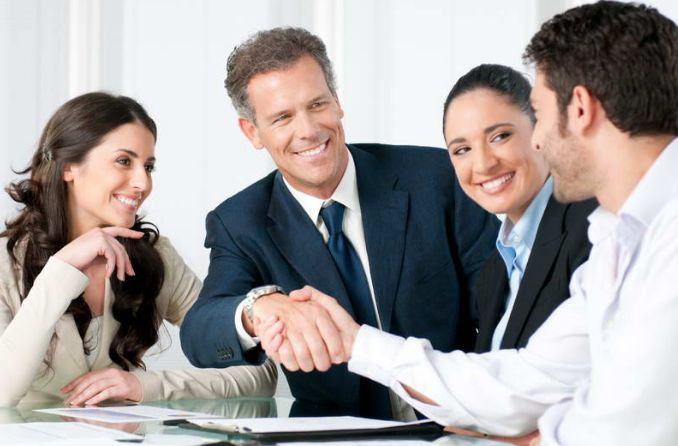 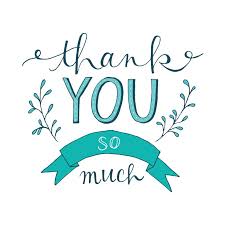